Integrating Concepts in Biology
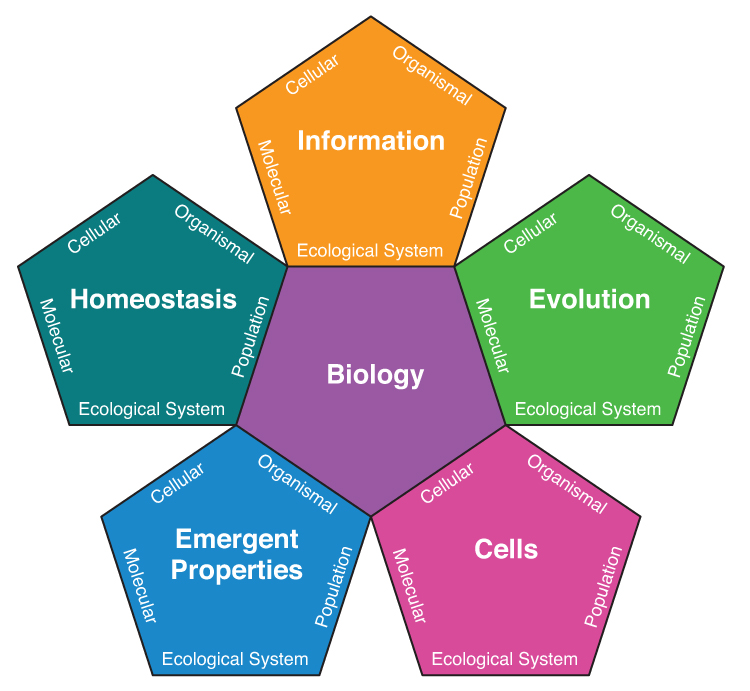 PowerPoint Slides for Chapter 4:
Evolution and Origin of Cells
4.3 Can non-living objects compete and grow?
by A. Malcolm Campbell, Laurie J. Heyer, & Christopher Paradise
Copyright © 2015 by AM Campbell, LJ Heyer, CJ Paradise. All rights reserved.
Biology Learning Objectives
Illustrate how natural selection works by giving a real example.
Discuss how vesicles can grow and compete.
Illustrate how abiotic structures exhibit dynamic and competitive behaviors.
Bio-Math Learning Objectives
Determine the rate of change in a biological measurement
Copyright © 2015 by AM Campbell, LJ Heyer, CJ Paradise. All rights reserved.
Abiotic Vesicle Formation
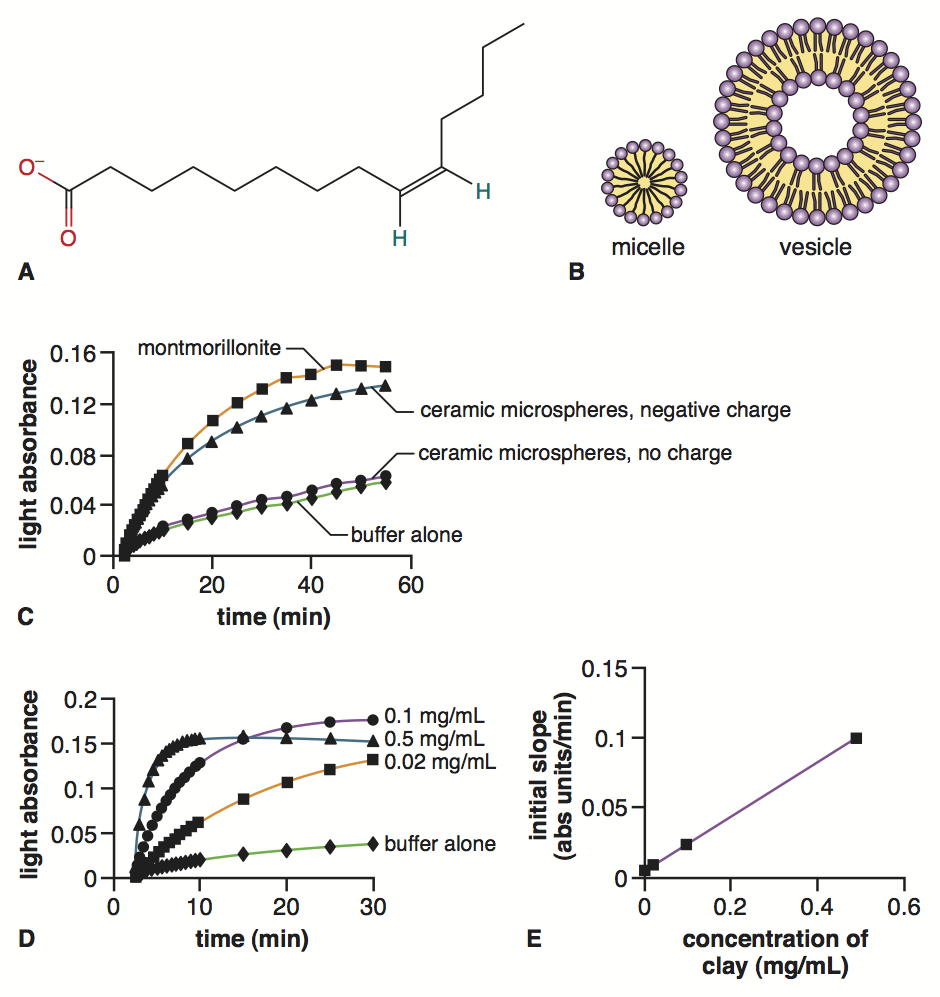 Fig. 4.11
C, D, E. modified from Hanczyc et al., 2003.
Copyright © 2015 by AM Campbell, LJ Heyer, CJ Paradise. All rights reserved.
[Speaker Notes: Figure 4.11 Fatty acid structures and vesicle formation rates. A, Myristoleate chemical structure. B, Fatty acid monolayer forming a micelle and a bilayer forming a membrane vesicle. C, Effects of different solid surfaces for vesicle formation. D, Effects of different concentrations of clay on vesicle formation. E, Initial rates of vesicle formation based on clay concentrations. 
Talking point: First experiment to determine how lipid vesicles could form abiotically in nature.]
Naturally Occurring Lipid
myristoleate fatty acid
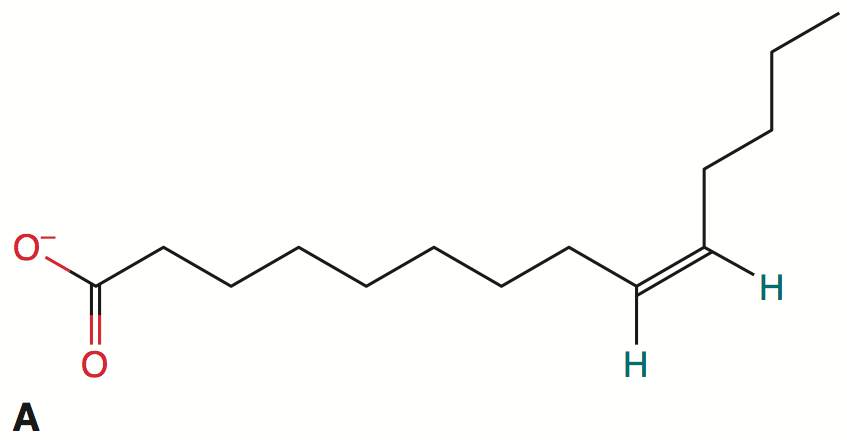 hydrophilic
hydrophobic
Fig. 4.11
C, D, E. modified from Hanczyc et al., 2003.
Copyright © 2015 by AM Campbell, LJ Heyer, CJ Paradise. All rights reserved.
[Speaker Notes: Figure 4.11 Fatty acid structures and vesicle formation rates. A, Myristoleate chemical structure. B, Fatty acid monolayer forming a micelle and a bilayer forming a membrane vesicle. C, Effects of different solid surfaces for vesicle formation. D, Effects of different concentrations of clay on vesicle formation. E, Initial rates of vesicle formation based on clay concentrations. 
Talking point: Typical fatty acid with hydrophobic tail and hydrophylic head group.]
Single Layer Sphere of Lipids
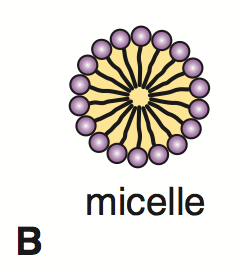 Fig. 4.11
C, D, E. modified from Hanczyc et al., 2003.
Copyright © 2015 by AM Campbell, LJ Heyer, CJ Paradise. All rights reserved.
[Speaker Notes: Figure 4.11 Fatty acid structures and vesicle formation rates. A, Myristoleate chemical structure. B, Fatty acid monolayer forming a micelle and a bilayer forming a membrane vesicle. C, Effects of different solid surfaces for vesicle formation. D, Effects of different concentrations of clay on vesicle formation. E, Initial rates of vesicle formation based on clay concentrations. 
Talking point: Single-layered lipid structure with no central cavity, or lumen.]
Lipid Bilayer Hollow Vesicle
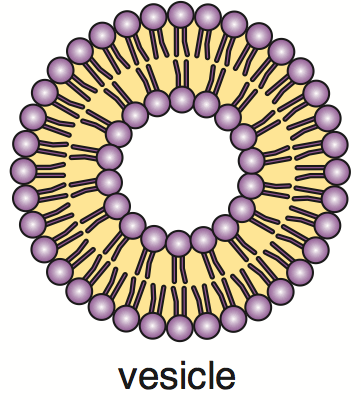 Fig. 4.11
C, D, E. modified from Hanczyc et al., 2003.
Copyright © 2015 by AM Campbell, LJ Heyer, CJ Paradise. All rights reserved.
[Speaker Notes: Figure 4.11 Fatty acid structures and vesicle formation rates. A, Myristoleate chemical structure. B, Fatty acid monolayer forming a micelle and a bilayer forming a membrane vesicle. C, Effects of different solid surfaces for vesicle formation. D, Effects of different concentrations of clay on vesicle formation. E, Initial rates of vesicle formation based on clay concentrations. 
Talking point: Two fatty acids in the lipid bilayer. Central lumen present in vesicle.]
Lipid Bilayer Hollow Vesicle
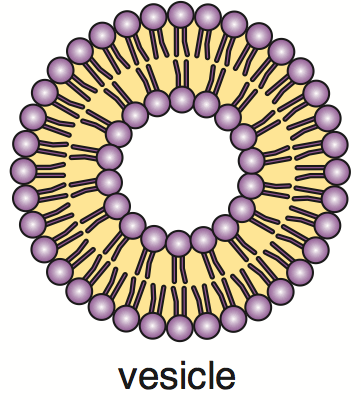 view 
Jsmol membrane
Fig. 4.11
C, D, E. modified from Hanczyc et al., 2003.
Copyright © 2015 by AM Campbell, LJ Heyer, CJ Paradise. All rights reserved.
[Speaker Notes: Figure 4.11 Fatty acid structures and vesicle formation rates. A, Myristoleate chemical structure. B, Fatty acid monolayer forming a micelle and a bilayer forming a membrane vesicle. C, Effects of different solid surfaces for vesicle formation. D, Effects of different concentrations of clay on vesicle formation. E, Initial rates of vesicle formation based on clay concentrations. 
Talking point: Students can interact with Jsmol membrane to get a sense for how far water can penetrate a lipid bilayer. 
http://biomodel.uah.es/en/model3js/bicapa.htm]
Unable to form Vesicles Quickly
measure of 
vesicle formation
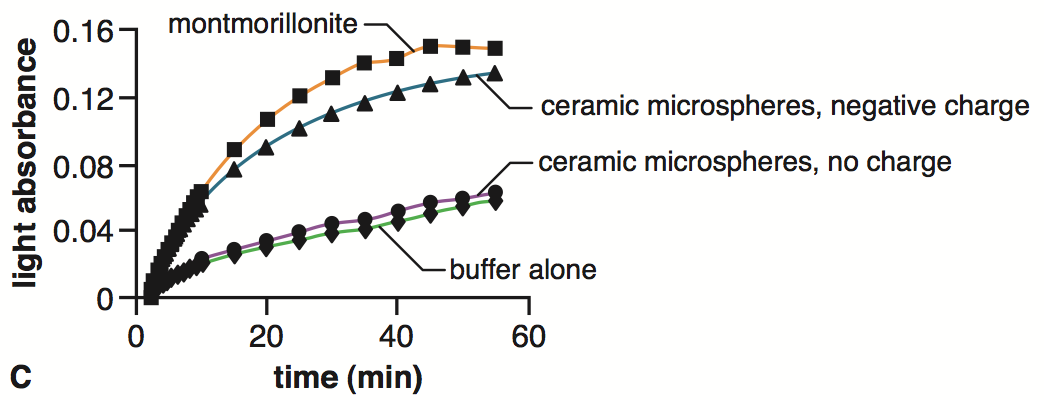 negative controls
Fig. 4.11
C, D, E. modified from Hanczyc et al., 2003.
Copyright © 2015 by AM Campbell, LJ Heyer, CJ Paradise. All rights reserved.
[Speaker Notes: Figure 4.11 Fatty acid structures and vesicle formation rates. A, Myristoleate chemical structure. B, Fatty acid monolayer forming a micelle and a bilayer forming a membrane vesicle. C, Effects of different solid surfaces for vesicle formation. D, Effects of different concentrations of clay on vesicle formation. E, Initial rates of vesicle formation based on clay concentrations. 
Talking point: Fatty acids do not form vesicles when mixed with buffer alone, or buffer plus uncharged microspheres.]
Catalytic Charged Surfaces
measure of 
vesicle formation
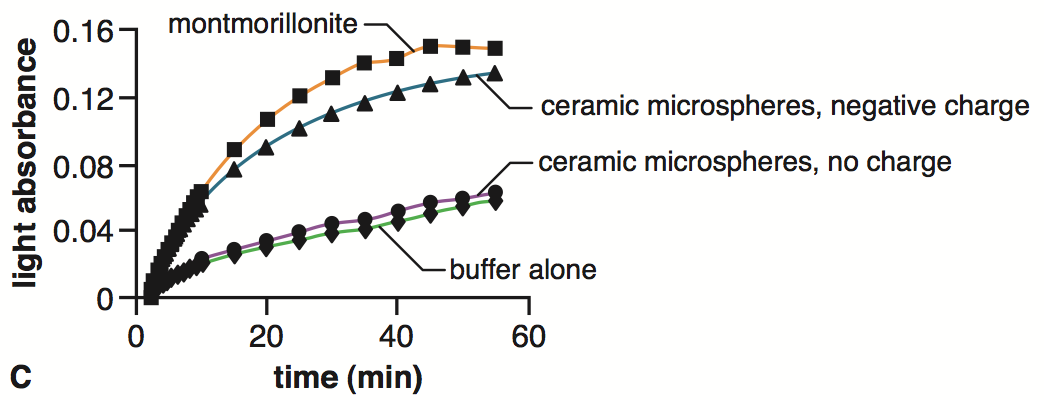 two solid catalysts
Fig. 4.11
C, D, E. modified from Hanczyc et al., 2003.
Copyright © 2015 by AM Campbell, LJ Heyer, CJ Paradise. All rights reserved.
[Speaker Notes: Figure 4.11 Fatty acid structures and vesicle formation rates. A, Myristoleate chemical structure. B, Fatty acid monolayer forming a micelle and a bilayer forming a membrane vesicle. C, Effects of different solid surfaces for vesicle formation. D, Effects of different concentrations of clay on vesicle formation. E, Initial rates of vesicle formation based on clay concentrations. 
Talking point: Charged microspheres and natural clay both catalyze vesicle formation.]
Catalytic Charged Surfaces
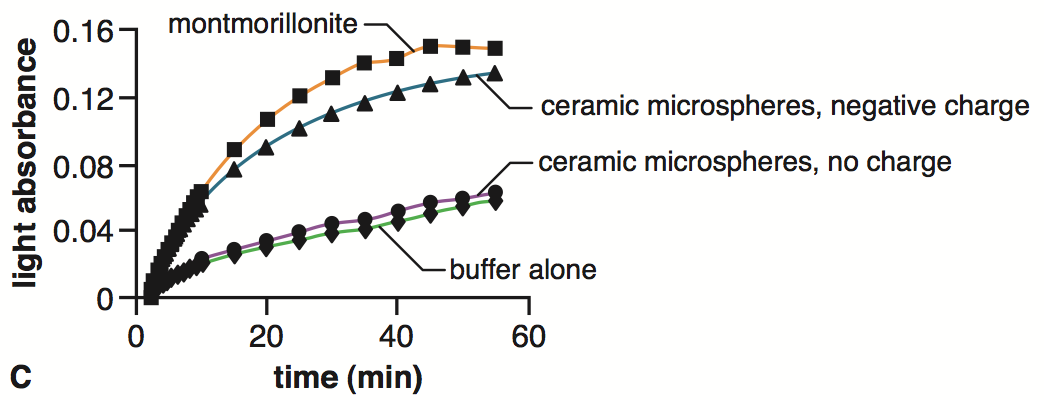 Fig. 4.11
C, D, E. modified from Hanczyc et al., 2003.
Copyright © 2015 by AM Campbell, LJ Heyer, CJ Paradise. All rights reserved.
[Speaker Notes: Figure 4.11 Fatty acid structures and vesicle formation rates. A, Myristoleate chemical structure. B, Fatty acid monolayer forming a micelle and a bilayer forming a membrane vesicle. C, Effects of different solid surfaces for vesicle formation. D, Effects of different concentrations of clay on vesicle formation. E, Initial rates of vesicle formation based on clay concentrations. 
Talking point: Comparison to negative controls.]
Clay Concentration Effects
measure of 
vesicle formation
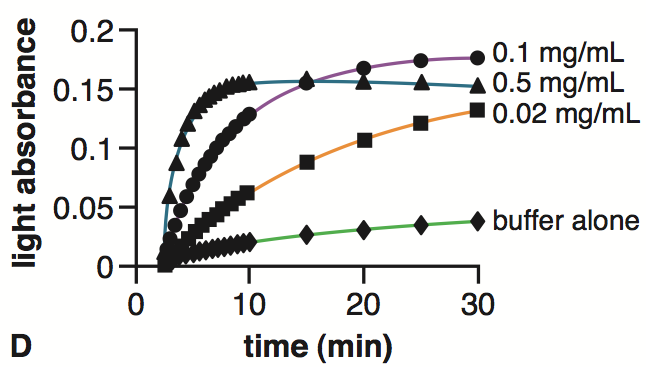 Fig. 4.11
C, D, E. modified from Hanczyc et al., 2003.
Copyright © 2015 by AM Campbell, LJ Heyer, CJ Paradise. All rights reserved.
[Speaker Notes: Figure 4.11 Fatty acid structures and vesicle formation rates. A, Myristoleate chemical structure. B, Fatty acid monolayer forming a micelle and a bilayer forming a membrane vesicle. C, Effects of different solid surfaces for vesicle formation. D, Effects of different concentrations of clay on vesicle formation. E, Initial rates of vesicle formation based on clay concentrations. 
Talking point: Negative control worked as expected.]
Clay Concentration Effects
measure of 
vesicle formation
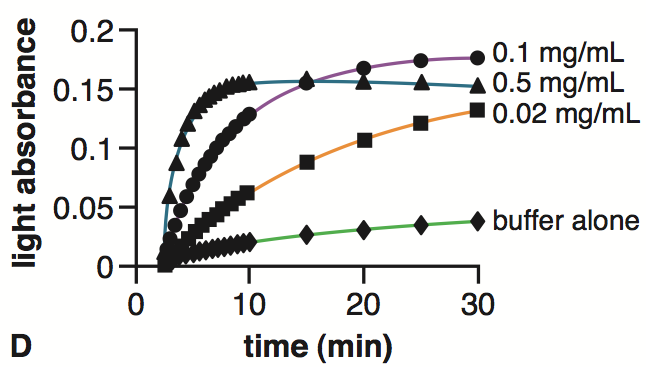 negative control
Fig. 4.11
C, D, E. modified from Hanczyc et al., 2003.
Copyright © 2015 by AM Campbell, LJ Heyer, CJ Paradise. All rights reserved.
[Speaker Notes: Figure 4.11 Fatty acid structures and vesicle formation rates. A, Myristoleate chemical structure. B, Fatty acid monolayer forming a micelle and a bilayer forming a membrane vesicle. C, Effects of different solid surfaces for vesicle formation. D, Effects of different concentrations of clay on vesicle formation. E, Initial rates of vesicle formation based on clay concentrations. 
Talking point: Negative control worked as expected.]
Clay Concentration Effects
measure of 
vesicle formation
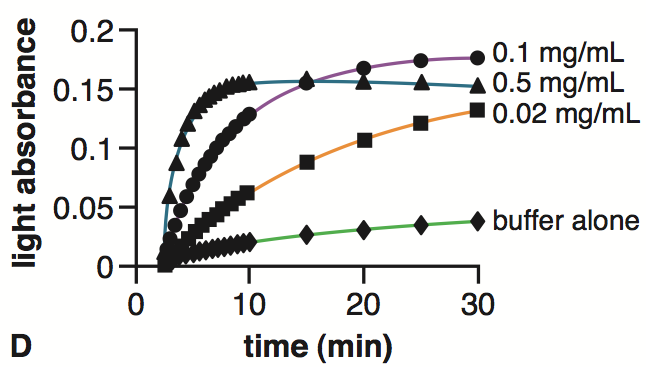 lowest 
concentration
Fig. 4.11
C, D, E. modified from Hanczyc et al., 2003.
Copyright © 2015 by AM Campbell, LJ Heyer, CJ Paradise. All rights reserved.
[Speaker Notes: Figure 4.11 Fatty acid structures and vesicle formation rates. A, Myristoleate chemical structure. B, Fatty acid monolayer forming a micelle and a bilayer forming a membrane vesicle. C, Effects of different solid surfaces for vesicle formation. D, Effects of different concentrations of clay on vesicle formation. E, Initial rates of vesicle formation based on clay concentrations. 
Talking point: Lowest concentration of natural clay was better than negative control (note initial slope).]
Clay Concentration Effects
measure of 
vesicle formation
5X lowest concentration
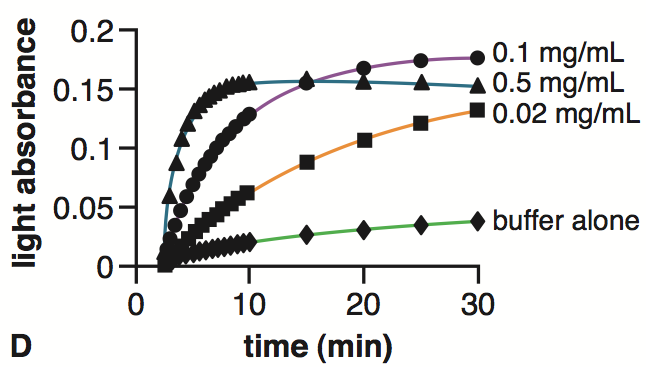 Fig. 4.11
C, D, E. modified from Hanczyc et al., 2003.
Copyright © 2015 by AM Campbell, LJ Heyer, CJ Paradise. All rights reserved.
[Speaker Notes: Figure 4.11 Fatty acid structures and vesicle formation rates. A, Myristoleate chemical structure. B, Fatty acid monolayer forming a micelle and a bilayer forming a membrane vesicle. C, Effects of different solid surfaces for vesicle formation. D, Effects of different concentrations of clay on vesicle formation. E, Initial rates of vesicle formation based on clay concentrations. 
Talking point: Five times greater concentration of natural clay was much better than lowest concentration of natural clay (note initial slope).]
Clay Concentration Effects
measure of 
vesicle formation
25X lowest concentration
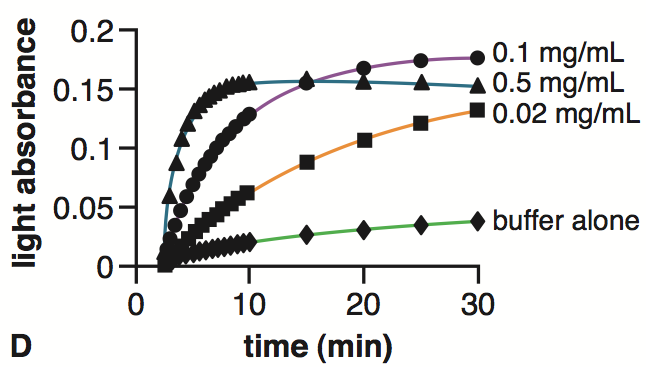 Fig. 4.11
C, D, E. modified from Hanczyc et al., 2003.
Copyright © 2015 by AM Campbell, LJ Heyer, CJ Paradise. All rights reserved.
[Speaker Notes: Figure 4.11 Fatty acid structures and vesicle formation rates. A, Myristoleate chemical structure. B, Fatty acid monolayer forming a micelle and a bilayer forming a membrane vesicle. C, Effects of different solid surfaces for vesicle formation. D, Effects of different concentrations of clay on vesicle formation. E, Initial rates of vesicle formation based on clay concentrations. 
Talking point: Twenty-five times greater concentration of natural clay was much better than lowest concentration of natural clay (note initial slope).]
Clay Concentration Effects
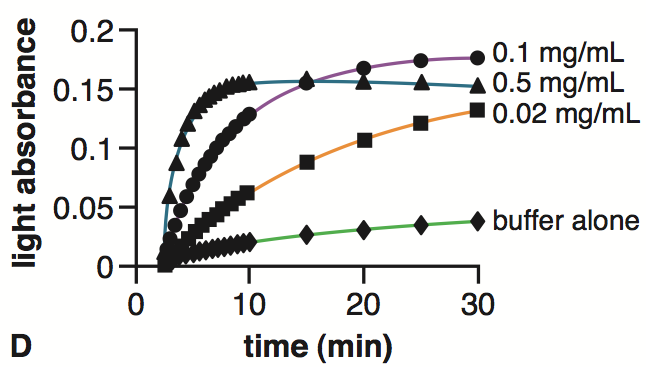 compare initial slopes
H
M
L
Fig. 4.11
C, D, E. modified from Hanczyc et al., 2003.
Copyright © 2015 by AM Campbell, LJ Heyer, CJ Paradise. All rights reserved.
[Speaker Notes: Figure 4.11 Fatty acid structures and vesicle formation rates. A, Myristoleate chemical structure. B, Fatty acid monolayer forming a micelle and a bilayer forming a membrane vesicle. C, Effects of different solid surfaces for vesicle formation. D, Effects of different concentrations of clay on vesicle formation. E, Initial rates of vesicle formation based on clay concentrations. 
Talking point: Twenty-five times greater concentration of natural clay was much better than lowest concentration of natural clay (note initial slope).]
Clay Concentration Effects
Not endpoints
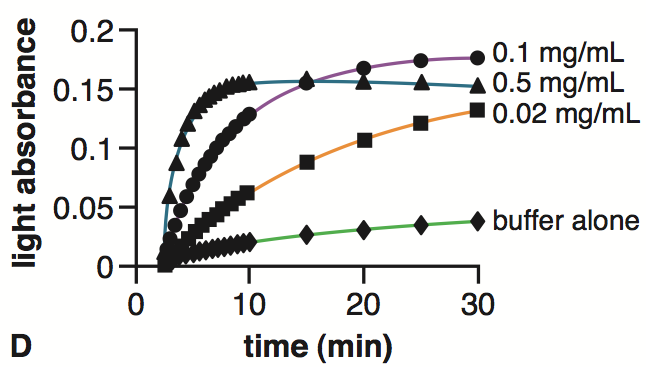 M
H
L
Fig. 4.11
C, D, E. modified from Hanczyc et al., 2003.
Copyright © 2015 by AM Campbell, LJ Heyer, CJ Paradise. All rights reserved.
[Speaker Notes: Figure 4.11 Fatty acid structures and vesicle formation rates. A, Myristoleate chemical structure. B, Fatty acid monolayer forming a micelle and a bilayer forming a membrane vesicle. C, Effects of different solid surfaces for vesicle formation. D, Effects of different concentrations of clay on vesicle formation. E, Initial rates of vesicle formation based on clay concentrations. 
Talking point: It is important to follow the initial slopes and not the final endpoints.]
Clay Concentration Effects
most clay yields 
vesicles fastest
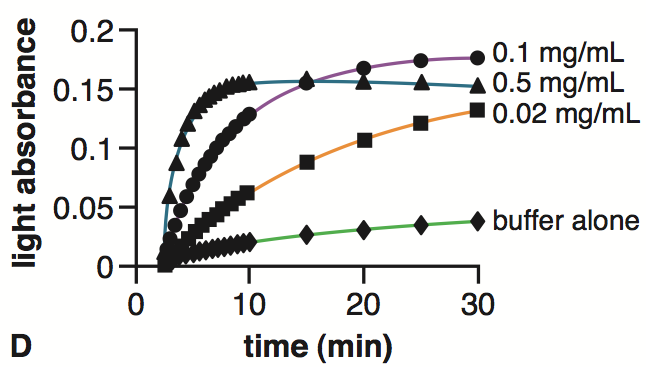 initial slopes
Fig. 4.11
C, D, E. modified from Hanczyc et al., 2003.
Copyright © 2015 by AM Campbell, LJ Heyer, CJ Paradise. All rights reserved.
[Speaker Notes: Figure 4.11 Fatty acid structures and vesicle formation rates. A, Myristoleate chemical structure. B, Fatty acid monolayer forming a micelle and a bilayer forming a membrane vesicle. C, Effects of different solid surfaces for vesicle formation. D, Effects of different concentrations of clay on vesicle formation. E, Initial rates of vesicle formation based on clay concentrations. 
Talking point: Highlight the initial slope for direct comparisons.]
Clay Concentration Effects
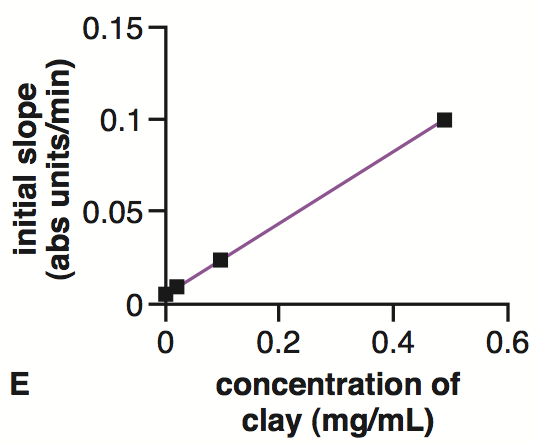 Fig. 4.11
C, D, E. modified from Hanczyc et al., 2003.
Copyright © 2015 by AM Campbell, LJ Heyer, CJ Paradise. All rights reserved.
[Speaker Notes: Figure 4.11 Fatty acid structures and vesicle formation rates. A, Myristoleate chemical structure. B, Fatty acid monolayer forming a micelle and a bilayer forming a membrane vesicle. C, Effects of different solid surfaces for vesicle formation. D, Effects of different concentrations of clay on vesicle formation. E, Initial rates of vesicle formation based on clay concentrations. 
Talking point: Rate of vesicle formation is directly proportional to the concentration of clay.]
Clay Concentration Effects
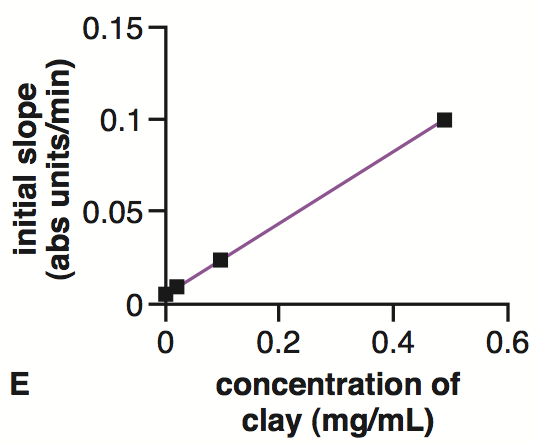 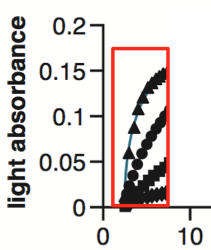 0.5
vesicle formation
is proportional to 
clay concentration
0.1
0.02
Fig. 4.11
C, D, E. modified from Hanczyc et al., 2003.
Copyright © 2015 by AM Campbell, LJ Heyer, CJ Paradise. All rights reserved.
[Speaker Notes: Figure 4.11 Fatty acid structures and vesicle formation rates. A, Myristoleate chemical structure. B, Fatty acid monolayer forming a micelle and a bilayer forming a membrane vesicle. C, Effects of different solid surfaces for vesicle formation. D, Effects of different concentrations of clay on vesicle formation. E, Initial rates of vesicle formation based on clay concentrations. 
Talking point: Showing how previous graph is related to the current figure.]
Microspheres Inside Vesicles
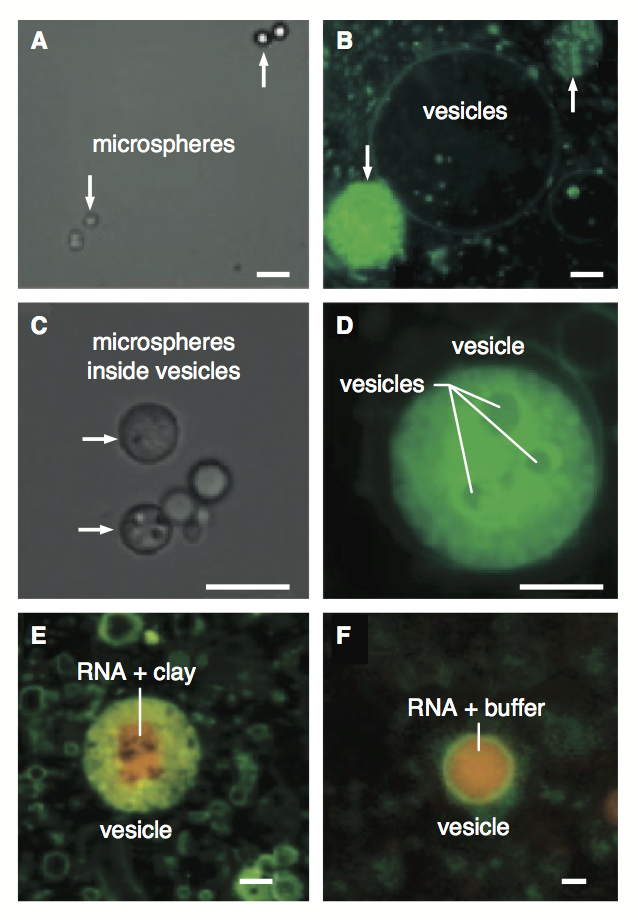 beads visualized
lipids visualized
A – D: modified from Hanczyc et al., 2003; E, F: modified from Hanczyc, et al., 2003
Fig. 4.12
Copyright © 2015 by AM Campbell, LJ Heyer, CJ Paradise. All rights reserved.
[Speaker Notes: Figure 4.12 Microscopy of spontaneous vesicles with cargo. Green-stained fatty acids were mixed with negatively charged ceramic microspheres. White light in panels (A) and (C) to emphasize the microspheres. Green fluorescence in panels (B) and (D) to highlight the vesicles. Red-stained RNA attached to clay (E) or in solution (F) trapped inside vesicles. Scale bars are 5 µm in A-D and 1 µm in E and F.
Talking point: Abiotic vesicle formation can trap small ceramic beads inside.]
Abiotic Vesicles Capture Cargo
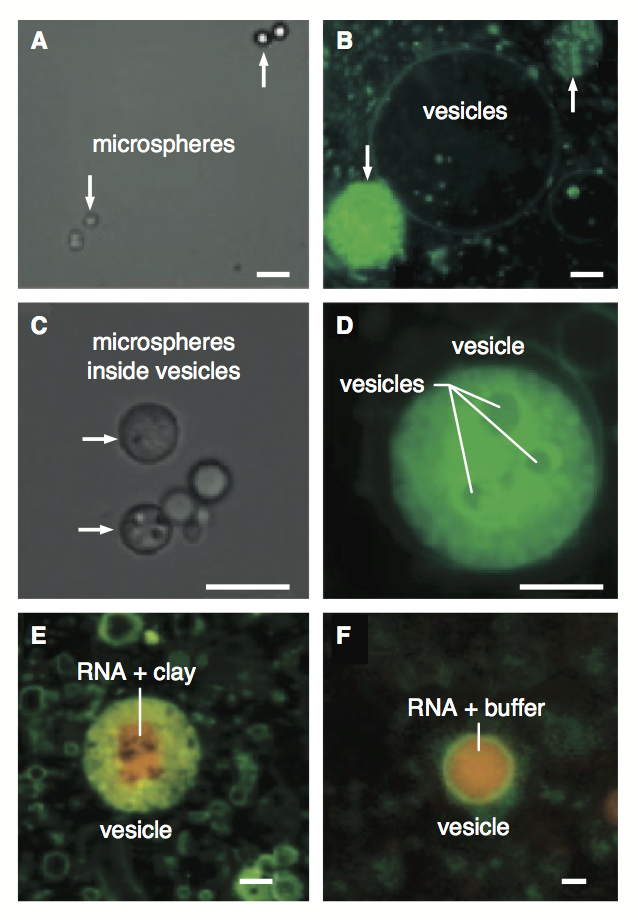 beads inside 
vesicles
vesicles inside 
vesicles
A – D: modified from Hanczyc et al., 2003; E, F: modified from Hanczyc, et al., 2003
Fig. 4.12
Copyright © 2015 by AM Campbell, LJ Heyer, CJ Paradise. All rights reserved.
[Speaker Notes: Figure 4.12 Microscopy of spontaneous vesicles with cargo. Green-stained fatty acids were mixed with negatively charged ceramic microspheres. White light in panels (A) and (C) to emphasize the microspheres. Green fluorescence in panels (B) and (D) to highlight the vesicles. Red-stained RNA attached to clay (E) or in solution (F) trapped inside vesicles. Scale bars are 5 µm in A-D and 1 µm in E and F.
Talking point: Abiotic vesicles can trap smaller vesicles inside.]
RNA Cargo in Vesicles
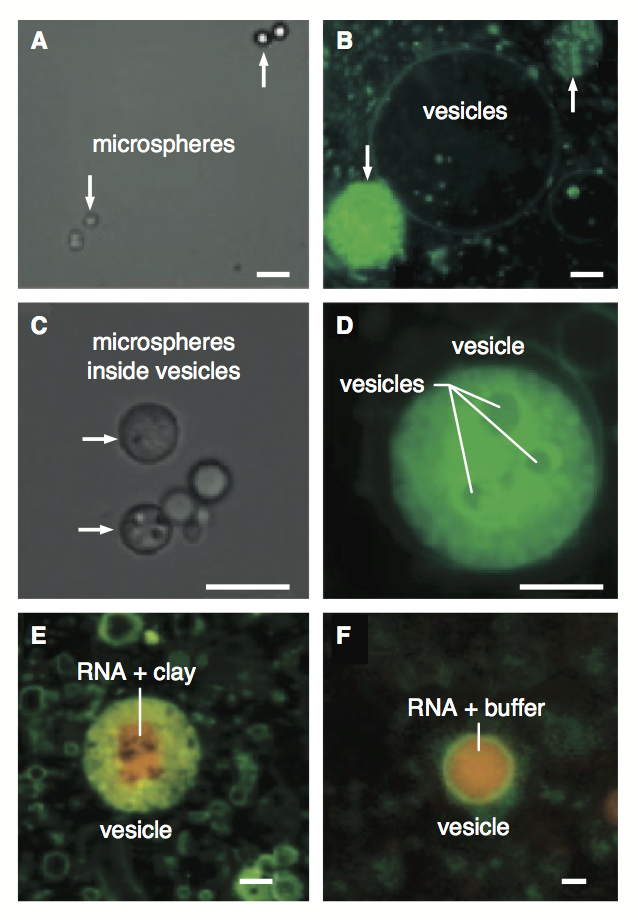 RNA inside vesicles
A – D: modified from Hanczyc et al., 2003; E, F: modified from Hanczyc, et al., 2003
Fig. 4.12
Copyright © 2015 by AM Campbell, LJ Heyer, CJ Paradise. All rights reserved.
[Speaker Notes: Figure 4.12 Microscopy of spontaneous vesicles with cargo. Green-stained fatty acids were mixed with negatively charged ceramic microspheres. White light in panels (A) and (C) to emphasize the microspheres. Green fluorescence in panels (B) and (D) to highlight the vesicles. Red-stained RNA attached to clay (E) or in solution (F) trapped inside vesicles. Scale bars are 5 µm in A-D and 1 µm in E and F.
Talking point: RNA can be trapped inside abiotic vesicles. RNA could be in the form of a ribozyme that could polymerize RNA.]
RNA Cargo in Vesicles
What chemical property of RNA
could enhance its capacity to catalyze 
the formation of lipid vesicles?
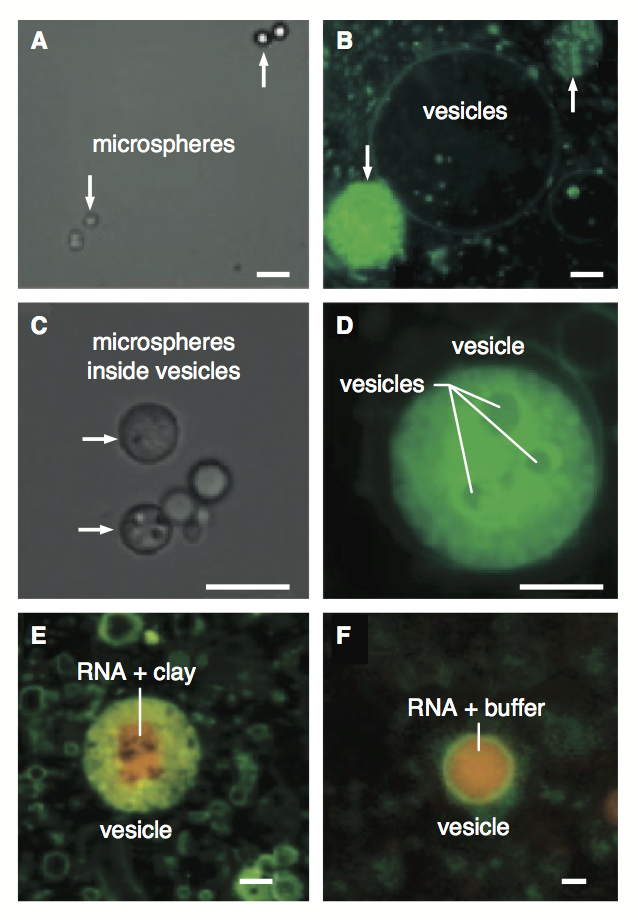 A – D: modified from Hanczyc et al., 2003; E, F: modified from Hanczyc, et al., 2003
Fig. 4.12
Copyright © 2015 by AM Campbell, LJ Heyer, CJ Paradise. All rights reserved.
[Speaker Notes: Figure 4.12 Microscopy of spontaneous vesicles with cargo. Green-stained fatty acids were mixed with negatively charged ceramic microspheres. White light in panels (A) and (C) to emphasize the microspheres. Green fluorescence in panels (B) and (D) to highlight the vesicles. Red-stained RNA attached to clay (E) or in solution (F) trapped inside vesicles. Scale bars are 5 µm in A-D and 1 µm in E and F.
Talking point: RNA can be trapped inside abiotic vesicles. RNA could be in the form of a ribozyme that could polymerize RNA.]
RNA Cargo in Vesicles
What chemical property of RNA
could enhance its capacity to catalyze 
the formation of lipid vesicles?
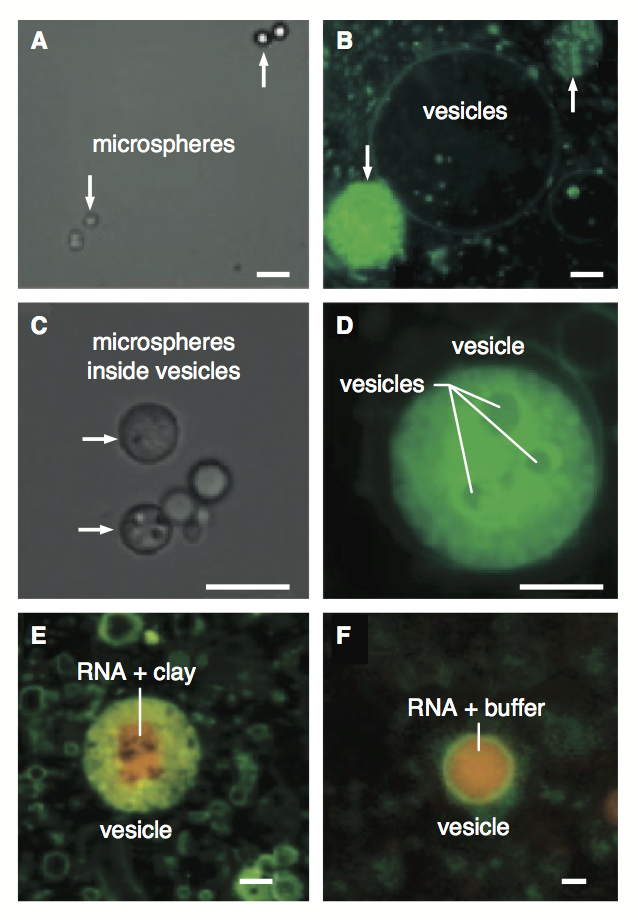 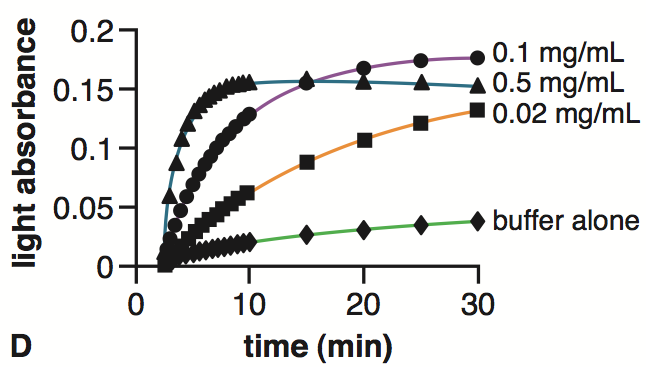 A – D: modified from Hanczyc et al., 2003; E, F: modified from Hanczyc, et al., 2003
Fig. 4.12
Copyright © 2015 by AM Campbell, LJ Heyer, CJ Paradise. All rights reserved.
[Speaker Notes: Figure 4.12 Microscopy of spontaneous vesicles with cargo. Green-stained fatty acids were mixed with negatively charged ceramic microspheres. White light in panels (A) and (C) to emphasize the microspheres. Green fluorescence in panels (B) and (D) to highlight the vesicles. Red-stained RNA attached to clay (E) or in solution (F) trapped inside vesicles. Scale bars are 5 µm in A-D and 1 µm in E and F.
Talking point: RNA has a negative charge which catalyzes abiotic formation of vesicles.]
RNA Cargo in Vesicles
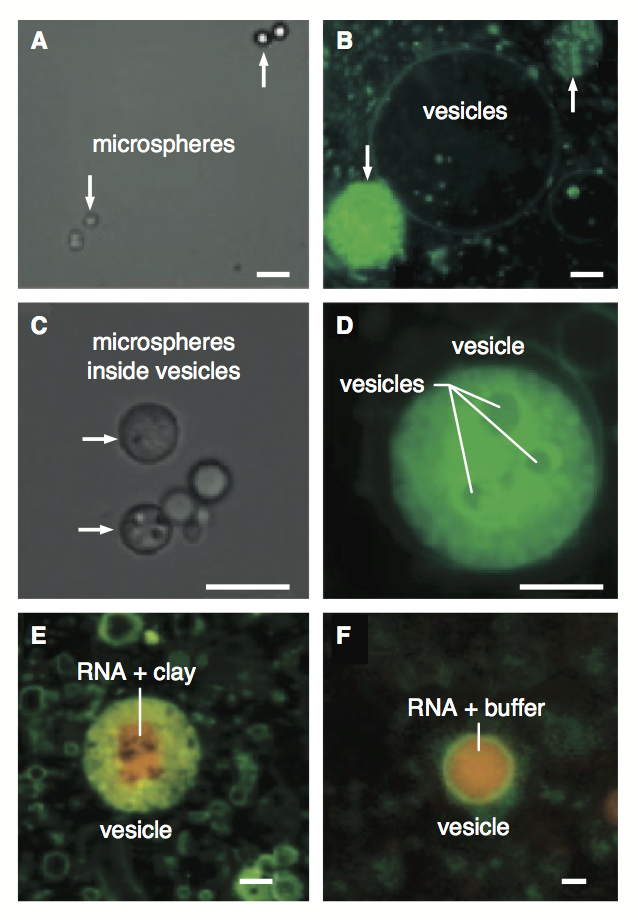 RNA can function as enzymes
inside lipid bilayer
A – D: modified from Hanczyc et al., 2003; E, F: modified from Hanczyc, et al., 2003
Fig. 4.12
Copyright © 2015 by AM Campbell, LJ Heyer, CJ Paradise. All rights reserved.
[Speaker Notes: Figure 4.12 Microscopy of spontaneous vesicles with cargo. Green-stained fatty acids were mixed with negatively charged ceramic microspheres. White light in panels (A) and (C) to emphasize the microspheres. Green fluorescence in panels (B) and (D) to highlight the vesicles. Red-stained RNA attached to clay (E) or in solution (F) trapped inside vesicles. Scale bars are 5 µm in A-D and 1 µm in E and F.
Talking point: This experiment makes it seem plausible that abiotic vesicles could enclose self-replicating RNA genomes.]
Are Abiotic Vesicles Empty?
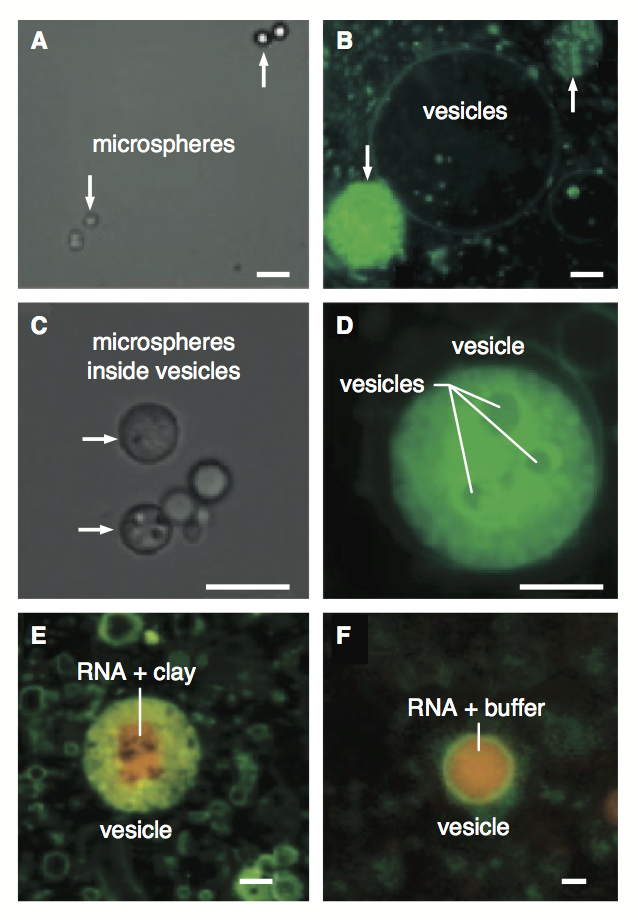 A – D: modified from Hanczyc et al., 2003; E, F: modified from Hanczyc, et al., 2003
Fig. 4.12
Copyright © 2015 by AM Campbell, LJ Heyer, CJ Paradise. All rights reserved.
[Speaker Notes: Figure 4.12 Microscopy of spontaneous vesicles with cargo. Green-stained fatty acids were mixed with negatively charged ceramic microspheres. White light in panels (A) and (C) to emphasize the microspheres. Green fluorescence in panels (B) and (D) to highlight the vesicles. Red-stained RNA attached to clay (E) or in solution (F) trapped inside vesicles. Scale bars are 5 µm in A-D and 1 µm in E and F.]
Dynamic Vesicle Sizes
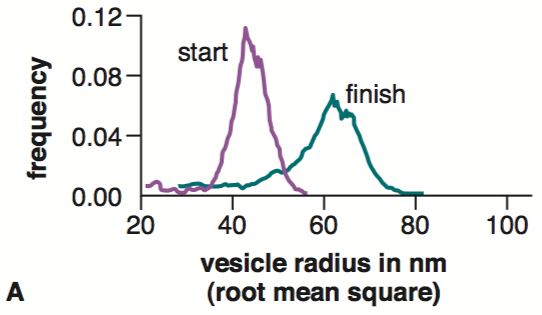 modified from From Hanczyc et al., 2003
Fig. 4.13
Copyright © 2015 by AM Campbell, LJ Heyer, CJ Paradise. All rights reserved.
[Speaker Notes: Figure 4.13 Changes in vesicle sizes. A, Small starting vesicles grew larger after the addition of micelles. B, Vesicles grew over time when the experiment was sampled periodically. C, Mean diameter plus standard deviation of four measurements demonstrates reproducibility of vesicle growth. 
Talking point: Small vesicles grow in size after being “fed” with lipid micelles.]
Dynamic Vesicle Sizes
avg. starting size
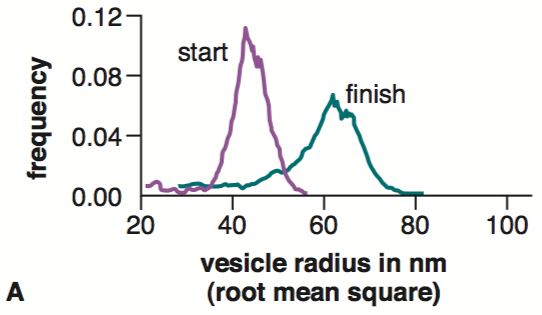 modified from From Hanczyc et al., 2003
Fig. 4.13
Copyright © 2015 by AM Campbell, LJ Heyer, CJ Paradise. All rights reserved.
[Speaker Notes: Figure 4.13 Changes in vesicle sizes. A, Small starting vesicles grew larger after the addition of micelles. B, Vesicles grew over time when the experiment was sampled periodically. C, Mean diameter plus standard deviation of four measurements demonstrates reproducibility of vesicle growth. 
Talking Point: Starting radius before “feeding”.]
Dynamic Vesicle Sizes
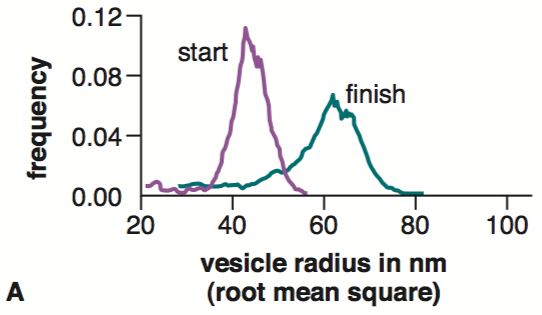 add micelles to vesicles
modified from From Hanczyc et al., 2003
Fig. 4.13
Copyright © 2015 by AM Campbell, LJ Heyer, CJ Paradise. All rights reserved.
[Speaker Notes: Figure 4.13 Changes in vesicle sizes. A, Small starting vesicles grew larger after the addition of micelles. B, Vesicles grew over time when the experiment was sampled periodically. C, Mean diameter plus standard deviation of four measurements demonstrates reproducibility of vesicle growth. 
Talking Point: Feed vesicles more lipid in non-vesicle format.]
Dynamic Vesicle Sizes
vesicles get bigger
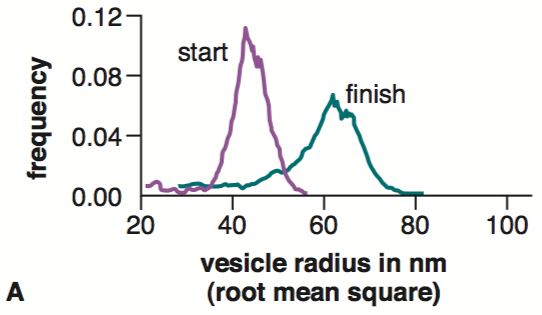 modified from From Hanczyc et al., 2003
Fig. 4.13
Copyright © 2015 by AM Campbell, LJ Heyer, CJ Paradise. All rights reserved.
[Speaker Notes: Figure 4.13 Changes in vesicle sizes. A, Small starting vesicles grew larger after the addition of micelles. B, Vesicles grew over time when the experiment was sampled periodically. C, Mean diameter plus standard deviation of four measurements demonstrates reproducibility of vesicle growth. 
Talking Point: Vesicles grow in diameter, surface area and volume when fed.]
Dynamic Vesicle Sizes
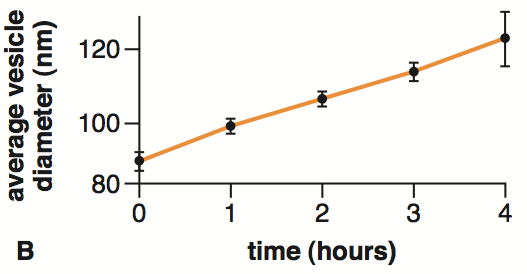 vesicles get bigger
the longer they “feed”
modified from From Hanczyc et al., 2003
Fig. 4.13
Copyright © 2015 by AM Campbell, LJ Heyer, CJ Paradise. All rights reserved.
[Speaker Notes: Figure 4.13 Changes in vesicle sizes. A, Small starting vesicles grew larger after the addition of micelles. B, Vesicles grew over time when the experiment was sampled periodically. C, Mean diameter plus standard deviation of four measurements demonstrates reproducibility of vesicle growth. 
Talking point: Short term experiments accelerate natural condition. In nature, the time line could be much longer than people are willing to wait for experimental results.]
Dynamic Vesicle Sizes
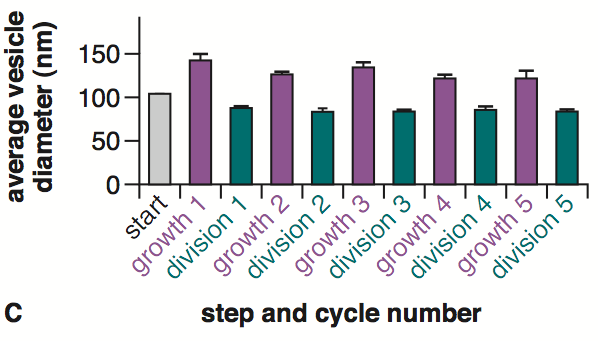 modified from From Hanczyc et al., 2003
Fig. 4.13
Copyright © 2015 by AM Campbell, LJ Heyer, CJ Paradise. All rights reserved.
[Speaker Notes: Figure 4.13 Changes in vesicle sizes. A, Small starting vesicles grew larger after the addition of micelles. B, Vesicles grew over time when the experiment was sampled periodically. C, Mean diameter plus standard deviation of four measurements demonstrates reproducibility of vesicle growth. 
Talking point: Final results from repeated trials of abiotic vesicle growth in size and number.]
Dynamic Vesicle Sizes
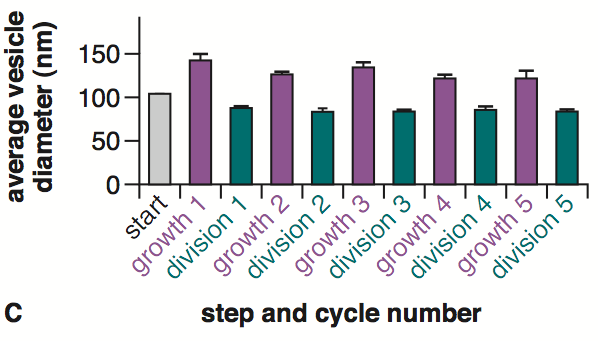 starting size of abiotic vesicles
modified from From Hanczyc et al., 2003
Fig. 4.13
Copyright © 2015 by AM Campbell, LJ Heyer, CJ Paradise. All rights reserved.
[Speaker Notes: Figure 4.13 Changes in vesicle sizes. A, Small starting vesicles grew larger after the addition of micelles. B, Vesicles grew over time when the experiment was sampled periodically. C, Mean diameter plus standard deviation of four measurements demonstrates reproducibility of vesicle growth. 
Talking point: Original diameter of vesicles before “feeding” them more lipids.]
Dynamic Vesicle Sizes
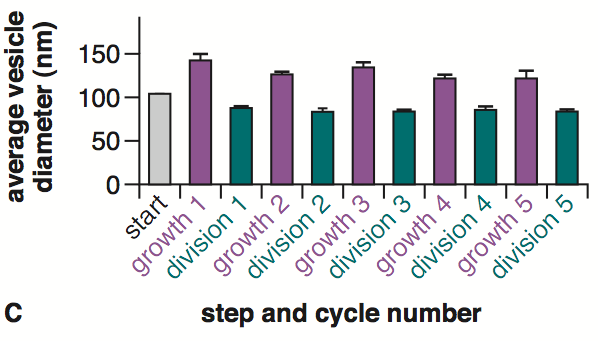 vesicles grow when “fed” micelles
modified from From Hanczyc et al., 2003
Fig. 4.13
Copyright © 2015 by AM Campbell, LJ Heyer, CJ Paradise. All rights reserved.
[Speaker Notes: Figure 4.13 Changes in vesicle sizes. A, Small starting vesicles grew larger after the addition of micelles. B, Vesicles grew over time when the experiment was sampled periodically. C, Mean diameter plus standard deviation of four measurements demonstrates reproducibility of vesicle growth. 
Talking point: Size of vesicles after “feeding”. The abiotic vesicles grew from ~100 nm diameter to ~150 nm diameter.]
Dynamic Vesicle Sizes
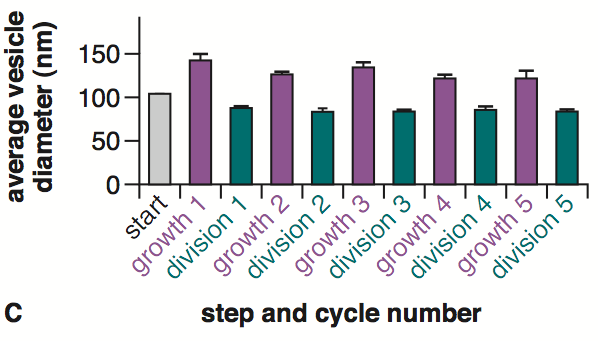 vesicles divide when 
forced through filter
modified from From Hanczyc et al., 2003
Fig. 4.13
Copyright © 2015 by AM Campbell, LJ Heyer, CJ Paradise. All rights reserved.
[Speaker Notes: Figure 4.13 Changes in vesicle sizes. A, Small starting vesicles grew larger after the addition of micelles. B, Vesicles grew over time when the experiment was sampled periodically. C, Mean diameter plus standard deviation of four measurements demonstrates reproducibility of vesicle growth. 
Talking point: Size of vesicles after “feeding”. The abiotic vesicles grew from ~100 nm diameter to ~150 nm diameter.]
Dynamic Vesicle Sizes
growth and division
repeated
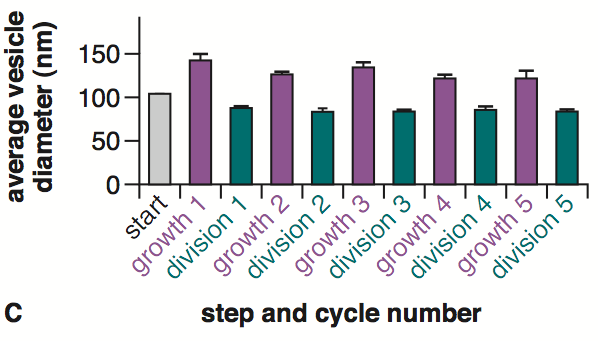 modified from From Hanczyc et al., 2003
Fig. 4.13
Copyright © 2015 by AM Campbell, LJ Heyer, CJ Paradise. All rights reserved.
[Speaker Notes: Figure 4.13 Changes in vesicle sizes. A, Small starting vesicles grew larger after the addition of micelles. B, Vesicles grew over time when the experiment was sampled periodically. C, Mean diameter plus standard deviation of four measurements demonstrates reproducibility of vesicle growth. 
Talking point: Vesicles lost about 50% in diameter or radius. This loss is linear.]
Dynamic Vesicle Sizes
five cycles of abiotic growth and division
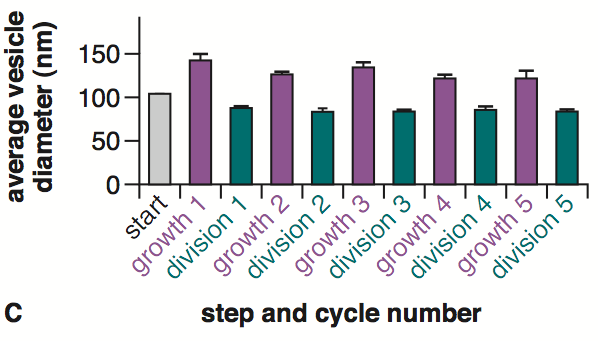 modified from From Hanczyc et al., 2003
Fig. 4.13
Copyright © 2015 by AM Campbell, LJ Heyer, CJ Paradise. All rights reserved.
[Speaker Notes: Figure 4.13 Changes in vesicle sizes. A, Small starting vesicles grew larger after the addition of micelles. B, Vesicles grew over time when the experiment was sampled periodically. C, Mean diameter plus standard deviation of four measurements demonstrates reproducibility of vesicle growth. 
Talking point: Abiotic growth and reproduction was repeated 4 additional times to demonstrate the observations were not due to simply good luck.]
Dynamic Vesicle Sizes
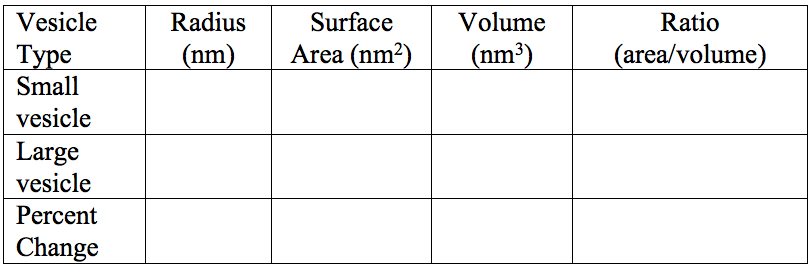 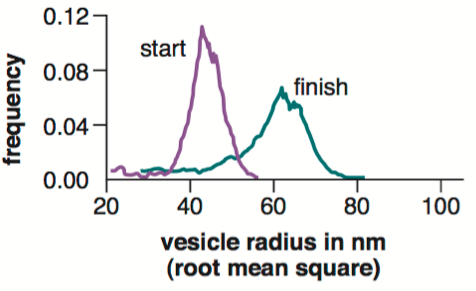 modified from From Hanczyc et al., 2003
IQ #13
Copyright © 2015 by AM Campbell, LJ Heyer, CJ Paradise. All rights reserved.
[Speaker Notes: IQ #13 As a vesicle grows in size, its volume and surface area change at different rates. Calculate the volumes and surface areas for the two major size classes of vesicles in Figure 4.13A. Use the highest point in the two graphs to estimate the radii for the two populations of vesicles. The formula for the surface area of a sphere is 4π r2, and the formula for the volume of a sphere is 4/3 π r3. Calculate the percent change in vesicle radius, surface area and volume. You should complete this table: 
Talking point: The mathematics of vesicle growth leads to an interesting discovery.]
Width Increases
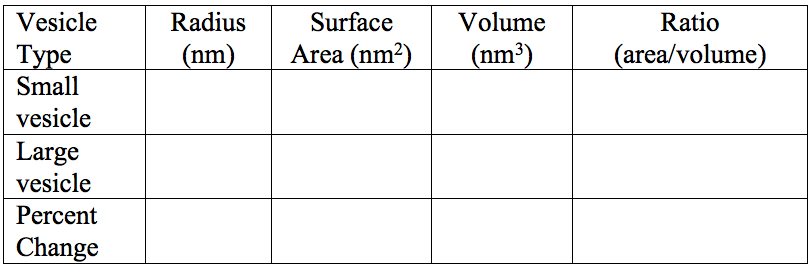 45
62
38%
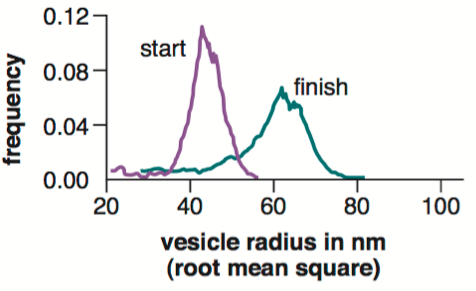 modified from From Hanczyc et al., 2003
IQ #13
Copyright © 2015 by AM Campbell, LJ Heyer, CJ Paradise. All rights reserved.
[Speaker Notes: IQ #13 As a vesicle grows in size, its volume and surface area change at different rates. Calculate the volumes and surface areas for the two major size classes of vesicles in Figure 4.13A. Use the highest point in the two graphs to estimate the radii for the two populations of vesicles. The formula for the surface area of a sphere is 4π r2, and the formula for the volume of a sphere is 4/3 π r3. Calculate the percent change in vesicle radius, surface area and volume. You should complete this table: 
Talking point: Estimated radius of vesicles before and after “consuming” lipids. Could do the same for data in Figure 4.13.]
Surface Area Doubles
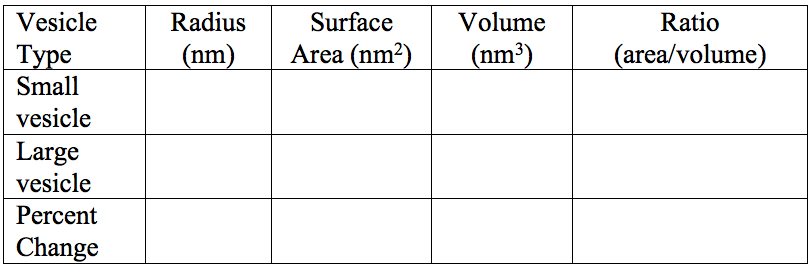 45
25,400
62
48,300
+38%
+90%
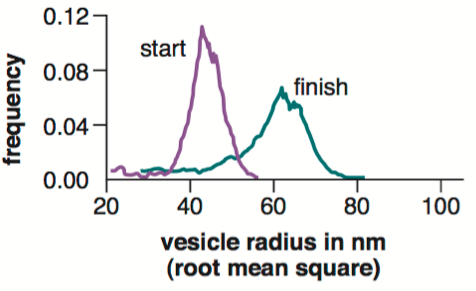 modified from From Hanczyc et al., 2003
IQ #13
Copyright © 2015 by AM Campbell, LJ Heyer, CJ Paradise. All rights reserved.
[Speaker Notes: IQ #13 As a vesicle grows in size, its volume and surface area change at different rates. Calculate the volumes and surface areas for the two major size classes of vesicles in Figure 4.13A. Use the highest point in the two graphs to estimate the radii for the two populations of vesicles. The formula for the surface area of a sphere is 4π r2, and the formula for the volume of a sphere is 4/3 π r3. Calculate the percent change in vesicle radius, surface area and volume. You should complete this table: 
Talking point: Calculated surface areas of vesicles before and after “consuming” lipids. Could do the same for data in Figure 4.13. Surface area grows with the square of the radius.]
Volume More Than Doubles
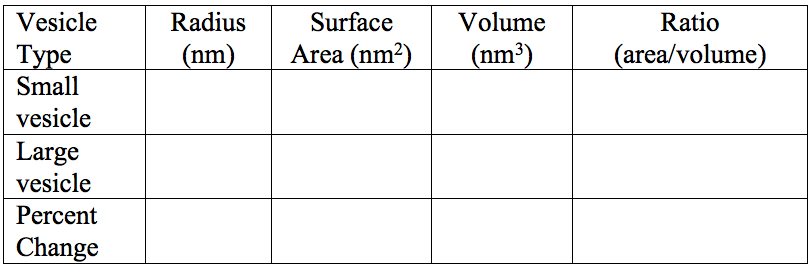 45
25,400
381,500
62
48,300
997,800
+38%
+90%
+262%
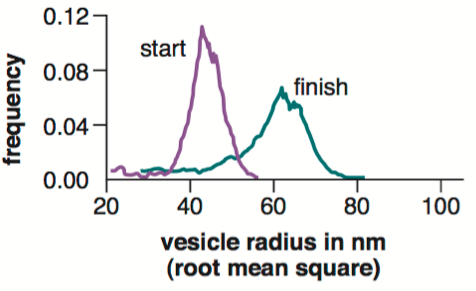 modified from From Hanczyc et al., 2003
IQ #13
Copyright © 2015 by AM Campbell, LJ Heyer, CJ Paradise. All rights reserved.
[Speaker Notes: IQ #13 As a vesicle grows in size, its volume and surface area change at different rates. Calculate the volumes and surface areas for the two major size classes of vesicles in Figure 4.13A. Use the highest point in the two graphs to estimate the radii for the two populations of vesicles. The formula for the surface area of a sphere is 4π r2, and the formula for the volume of a sphere is 4/3 π r3. Calculate the percent change in vesicle radius, surface area and volume. You should complete this table: 
Talking point: Calculated volume of vesicles before and after “consuming” lipids. Could do the same for data in Figure 4.13. Volume grows with the cubed root of the radius.]